SMART CITY
Information & Communication Technologies (ICTs): Enabler of Green Smart Cities
R.M. Agarwal
Deputy Director General, Networks & Technologies Cell, 
Ministry of Communications & IT, Department of Telecommunications, Govt. of India
ddgnt-dot@nic.in
SMART CITY
Smart city involves

Creating a developed urban area
Sustainable economic development 
High quality of life 

through strong human capital, social capital and ICT infrastructure.
SMART CITY
Cities are Engines of Economic Growth

Urban population is currently around 31% of the total population 
Contributes over 60% of India’s GDP
Projected  -- 75% of the national GDP in the next 15 years
SMART CITIES – IN INDIA
Government of India has embarked on an ambitious program of developing 
100 Smart Cities on fast track.
SMART CITIES – IN INDIA
Smart Cities in the developed nations: main focus

Asset optimization
Operations monitoring
Data communications and analytics 
Transition to a low carbon economy
SMART CITIES – IN INDIA
Smart Cities in the developing nations: main focus

Building modern physical infrastructure, 
Scalable, intelligent and interoperable 

as existing cities have inadequate physical infrastructure
SMART CITY: DRIVERS
Massive urbanisation
Urbanisation accompanies economic growth
30% urban population contributes 60% of GDP
Urban centers are engines of economic growth
India is at the cusp of transition point from where urbanisation will speed up

Pressure on existing resources due to population explosion 
Need to manage them efficiently & effectively
SMART CITY: DRIVERS
Need for sustainable development 

Reduce green house gases emission

Evolution of ICTs (IoT, IPv6, sensors etc.) to support such initiatives on a societal scale.

Rapidly declining technology costs
ROLE OF ICT IN SMART CITY
ICT 
Acts as an enabler to make a city smart
Planning of ICT infrastructure be the prime focus area both for Greenfield & Brownfield smart cities. 
Intelligent and efficient use of resources
Cost and energy savings
Reduced environmental footprint
Different systems and nodes are interconnected on common ICT infrastructure
ROLE OF ICT IN SMART CITY
Interconnected and Independent services  should evolve through

Well Defined Digital Master Plan for the City

Under centralized governance dashboard of stakeholders
THRUST AREAS – FOR A SMART CITY
Smart-Grid & Energy Efficiency
Intelligent Transport System
Smart Health Care
Intelligent Water Distribution System
Intelligent piped GAS (cooking) Distribution System
Intelligent Waste Management System
Intelligent Public Safety & Surveillance
Smart Apartments & Office Buildings
And many more…..
TELECOM ENABLERS OF SMART CITY
Telecom Network
Cloud Computing
Internet of Things(IoT) & IPv6
Sensor Network
Mobile Broadband
TELECOM ENABLERS OF SMART CITY
Telecom Network
connectivity of several hundreds of nodes talking seamlessly with one another and transferring vital data. 
multiple cellular/mobile networks plus cable, satellite, RF mesh, microwave, radio, fiber optics, WiFi for homes and offices, 6LowPAN ,smart meters and appliances. 
Fibre optic network as a metro loop around the city
Wireless access to this underlying Fibre network by WiFi / RF Mesh/ cellular/mobile technologies or some combination.
TELECOM ENABLERS OF SMART CITY
Cloud computing
Cloud computing delivers powerful solutions via the Internet with tremendous economies of scale, as users don’t have to buy and maintain giant data centers or hire and train large IT staffs.  
Cloud computing framework delivers efficiency and optimization in processing the big data generated by the thousands of sensors across the city.
TELECOM ENABLERS OF SMART CITY
Internet of Things & IPv6
Multitude of devices interacting with control units and dashboards, through sensors, RFID, M2M, satellite and GPS. 
Not just about connecting humans with things, things could also interact with each other. 
By 2020, 30 billion things will be connected or will be smart each having unique IP address, thanks to IPv6.
TELECOM ENABLERS OF SMART CITY
Sensor Network
utilizes wire line and/or wireless sensor networks. 
interconnected autonomous devices, distributed across the location, and use sensors to collectively monitor physical/environmental conditions (e.g., temperature, sound, vibration, pressure, motion or pollutants). 
Smart meters and smart sensors - intelligent electric power grids, water and gas networks.  
Smart thermostats and building management systems - being able to ‘talk’ and ‘listen.’ 
Electronic records, analytics and better access to healthcare with in-home consultations.
Intelligent transportation management software, roadway sensors and smart parking apps.
TELECOM ENABLERS OF SMART CITY
Mobile  Broadband
National Telecom Policy-2012 envisages transformation of mobile phone from a mere communication device to an instrument of empowerment
Smart Phones- dual role:
Smart phones - a “delivery platform” - to receive alerts and access city services.
Smart phones – as a “sensor network” - are equipped with  a GPS, a microphone, a gyroscope, a light sensor, a camera, an accelerometer, a barometer, a thermometer, a magnetometer and a hygrometer.
TELECOM RELATED CONSIDERATIONS
Standards consisting of well-defined set of parameters - needs to be followed for smart telecom components and attendant services in each vertical.
TELECOM RELATED CONSIDERATIONS
Finalization & enforcement of standards for different layers in each of the smart services.

Ensure interoperability of the components

Service agnostic underlying architecture
TELECOM RELATED CONSIDERATIONS
Resolution of telecom related issues in smart services is underway in DoT
KYC norms, 
SIM related issues, 
Roaming related issues, 
Numbering plan to be followed in case of smart devices, 
spectrum requirement in local network
TELECOM RELATED CONSIDERATIONS
National Telecom M2M Roadmap to be released soon.

Home and neighborhood networks - to use free bands as much as possible through common home gateway for multiple services
TELECOM RELATED CONSIDERATIONS
Smart services in smart city should necessarily be IP based and not on propriety standards 
Provides flexibility to the planners in future so as to have interoperability. 
DoT has already mandated use of IPv6 through its related roadmaps.
Government Communication Network – consideration for TErrestrial TRunked Radio (TETRA) - digital trunked radio systems, defined by ETSI to meet the emergency and security requirements of the Government Departments
CLEAN TECHNOLOGY
Cities account for 70 per cent of global greenhouse gas (GHG) emissions 
Over 60-80 per cent of global energy consumption
70 per cent of the world’s population will live in cities by 2050
90% of the world’s urban population growth will take place in developing countries, with India taking a significant share of that
CLEAN TECHNOLOGY
Carbon emissions 2013
9.9 bn tonnes – 61% more than 1990
Contributed by China 28%, US 14%,EU 10%, India 7%

Per capita per year 
Global : 1.4 tonnes 
US 4.5; China :2.0; EU 1.9;India 0.5 (in tonnes)

(source: Global Carbon Project)
AN OPTIMAL APPROACH
Building a smart city requires a system-wide view and an integrated approach
Adoption of open standards to ensure interoperability

Holistic thinking and collaborative work vs traditional separate, “siloed” departments with little interaction

Reduce overall information technology (IT) costs by as much as 25% just by implementing a master IT architecture and technology roadmap

This is not to suggest that cities must finance and implement dozens of investments at one time. In fact, it is entirely fine to begin with just one or two projects.
Smart City
Life is better in a smart city 
– better for people
–better for Governance 
–better for business
– and not the least better for the earth
Life is better in a smart city 
– better for people, 
–better for Governance 
–and better for businesses
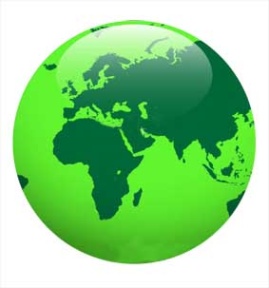 Thank you
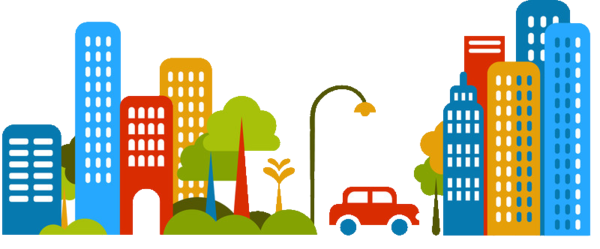